МБУ ДО «ДДТ Нижегородского района» ЦЭВД им. Г. Масляковановогодний мастер-класс«Открытка из пластилина»
Педагог дополнительного образования 
Токарева Мария Валерьевна

Н. Новгород, Нижегородский район, 2023
Сегодня мы будем делать пластилиновую открытку.И Нам понадобится картон и пластилин
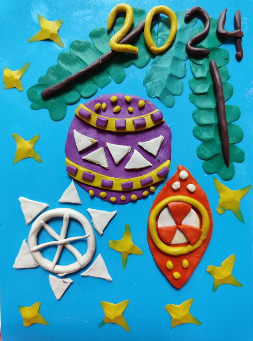 Катаем шарик из пластилина и расплющиваем  его. Получаем центр композиции – 1 елочный шарики начинаем его украшать.
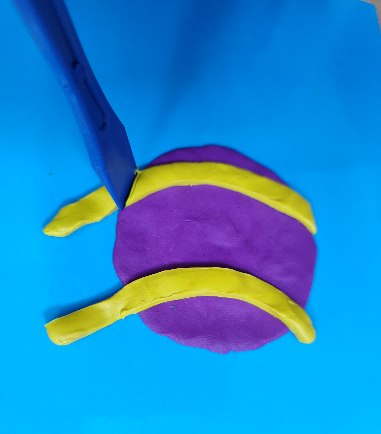 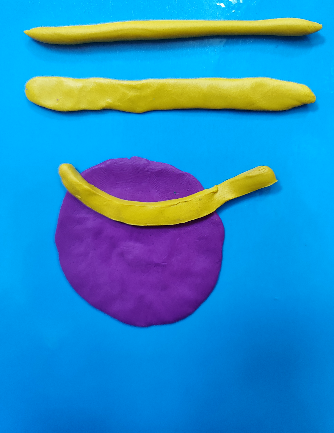 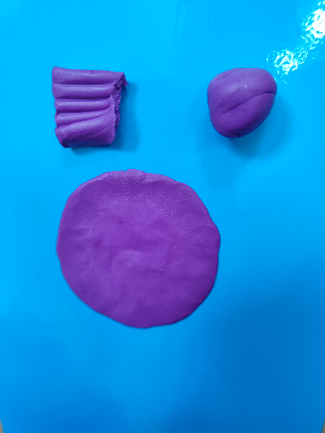 УКРашения шарика делаем из полос – сплющенных колбасок.Их можно нарезать на геометрические фигуры треугольники и прямоугольники
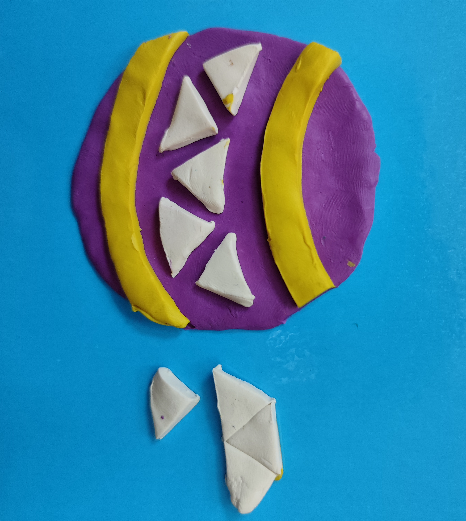 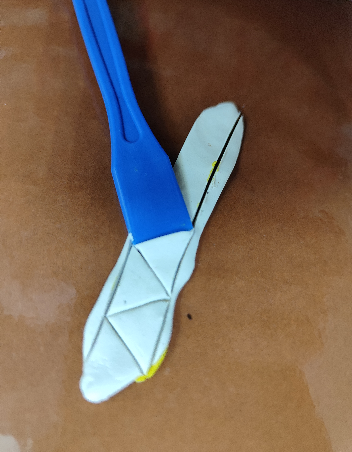 Продолжаем украшать наш шарик Пластилиновыми прямоугольниками и шариками
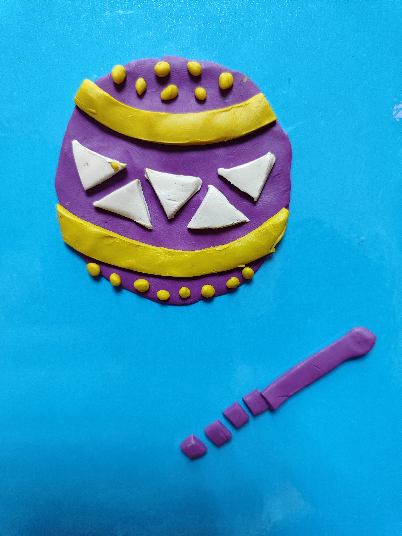 Делаем остальные игрушки и аналогично украшаем их
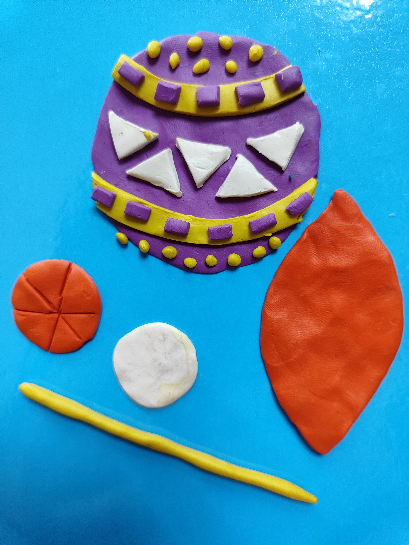 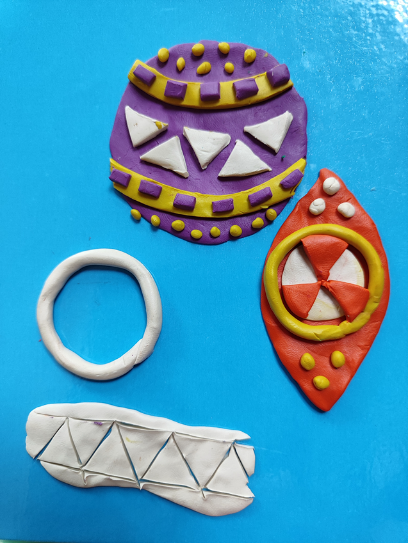 Получаем авторские новогодние украшения
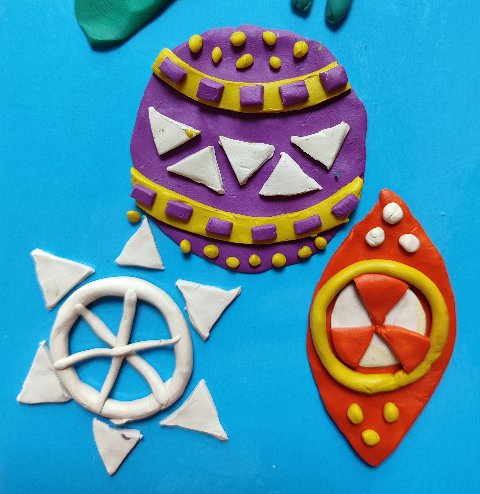 Катаем колбаски для веточек и хвои и примазываем сначала хвою потом прикладываем основание веток
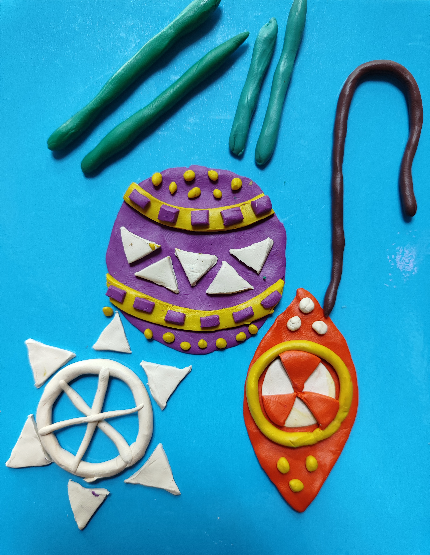 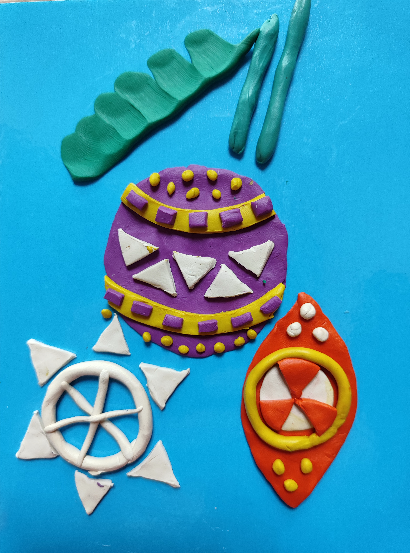 Формируем новогоднюю надпись из колбасок
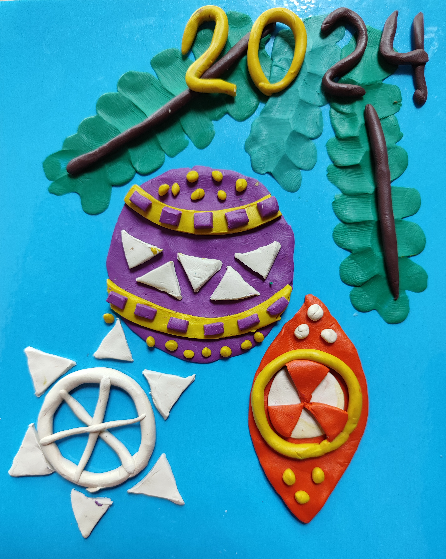 Добавляем волшебные искорки
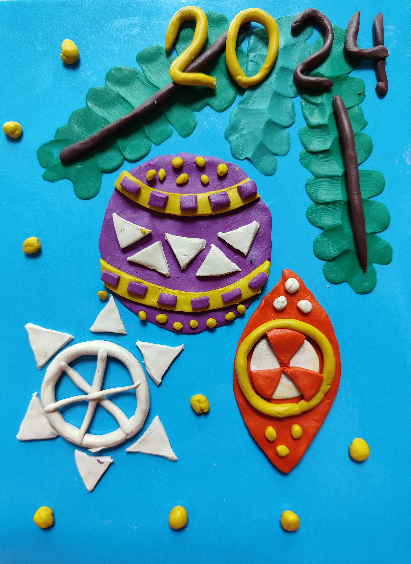 и помогаем им засветится
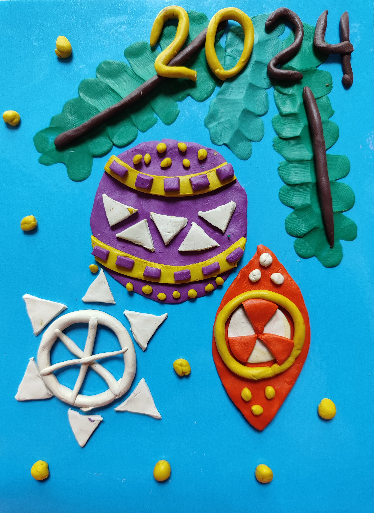 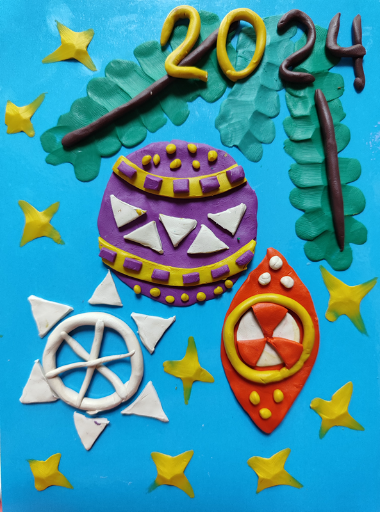 С новым годом!
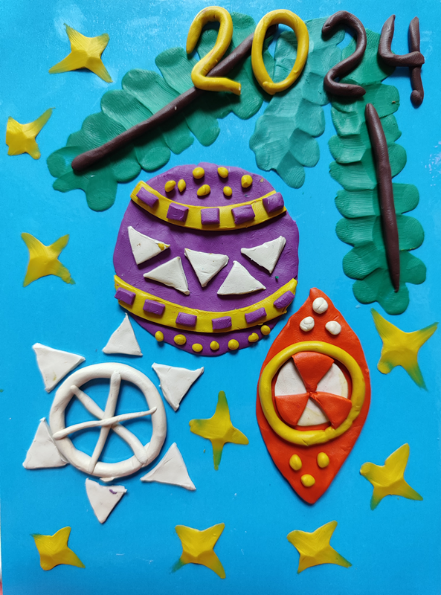 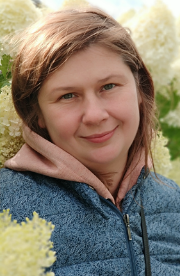 Благодарю за внимание!СЧАСТЛИВОГО НОВОГО ГОДА!